college students with mental health conditions: Knowledge to Research to practice gaps
Michelle G. Mullen
Employment for Youth with Disabilities: Translating Evidence Amid Crisis Symposium

Panel #3 Postsecondary Education and Employment
Acknowledgements
The mission of the Transitions to Adulthood Center for Research is to promote the full participation in socially valued roles of transition-age youth and young adults (ages 14-30) with serious mental health conditions. We use the tools of research and knowledge translation in partnership with this at risk population to achieve this mission. 

Visit us at: https://www.umassmed.edu/HYPE 
http://www.umassmed.edu/TransitionsACR
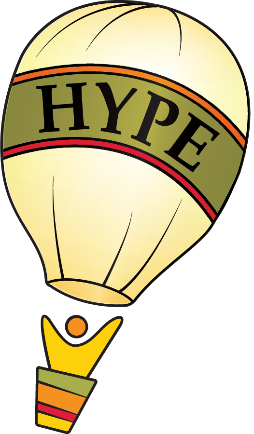 The contents of this presentation were developed under a grant with funding from the National Institute on Disability, Independent Living, and Rehabilitation Research, United States Department of Health and Human Services (NIDILRR grant number A-90DP0063). NIDILRR is a Center within the Administration for Community Living (ACL), Department of Health and Human Services (HHS). The contents of this presentation do not necessarily represent the policy of NIDILRR, ACL, HHS, and you should not assume endorsement by the Federal Government.
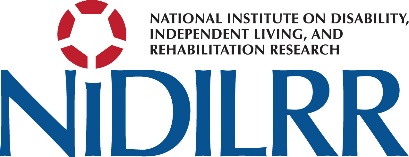 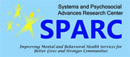 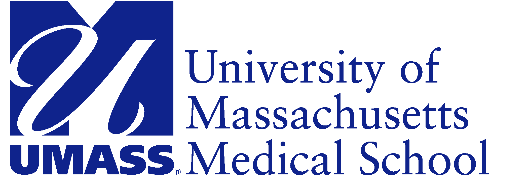 [Speaker Notes: Verbally, the presenter would state something like “This study/we are from the Transitions to Adulthood Center for Research.  The overall mission of this center is to….<read mission statement>.  Today’s presentation is based on a study that was funded by NIDILRR OR The study that will be presented today was funded by NIDILRR.”]
Agenda
Assumptions about college students with mental health conditions (MHC)

Historical and contemporary context

HYPE on Campus: COVID pivot

Future Considerations:
Knowledge to research gaps
Research to practice gaps
Questioning Our Assumptions
It is believed that college students with MHCs:
are not “disabled” enough by their conditions to warrant specialized attention in either policy, services, or research
drop out because of poor grades
drop out because of “classic” mental health symptoms

~Why do we believe this?~

These assumptions influence policy, programs, and practitioner foci...with little, if any, evidence they are accurate...testing our assumptions will enhance policy, programs, and service design.
[Speaker Notes: Identifying the barriers for this population is critical to creating effective services to enhance performance and persistence]
Historical & Contemporary Context
COVID: Impact & Exacerbation
Postsecondary Institutions
Struggling to figure out how to meet the needs of students with mental health (pre & post COVID closures)

Growing number of students with MHC on campus

Student’s “fall through the cracks” between academic and clinical supports
Unclear about out to find and outreach students who were struggling during COVID closures/ virtual semesters

Specialized services are not currently funded to provide intensive or targeted supports to this group

Struggling to find resources to support students during a time of significant revenue loss
College Students
Struggling with social isolation
Making big decisions about continuing school or to take a break 
Managing on-line learning & panicgogy
Negotiating care: both clinical and self
Struggling to meet the new academic demands without the critical skills
Lack of specialized services both on and off campus for those with MHC
community mental health providers do not have a funding mechanisms to provide postsecondary academic supports (SEd)
Postsecondary ed is not mandated to provide specialized supports
Results from College Student Interviews & Webinar
Wanted more communication from the universities 

Unaware of available universities’ resources

Decrease in motivation to continue schoolwork 

Exceeding difficulty working on assignments 

Difficulty structuring and managing time

Lack of social opportunities caused feelings isolation and depression 

Unsure of how to effectively communicate with professors

Unsure of how to prioritize school and personal safety
Mental Health On Campus
Context
Prevalence on Campus
Psychiatric conditions considered most rapidly growing diagnoses on campus (AUCCCD, 2016) 

20% of students reported a diagnosed psychiatric condition (ACHA-NCHA, 2016) 
Conditions that would make them eligible for community mental health services

Approximately one-third of the student population experience symptoms of a mental health condition (Eisenberg et al., 2013)

Utilization rates of student counseling services on campus has also steadily increased 
Over the last 10 years, campus service utilization increased each year (Lipson et al., 2018)
Attrition Rates
College students with psychiatric conditions have the highest dropout rates compared to any other group, including those with other disabilities (Kessler et al., 1995; Salzer, 2012; Arria et al., 2013). 

Estimated dropout rate of 86% (Kessler, et al., 1995; Salzer, et al., 2008; Collins & Mowbray, 2005)
triple the rate of freshmen at 24%, the highest drop-out rate of any general student population (U.S. News and World Report: “Freshman Return Rate”)

70% of 264 students reported at least one failed attempt at school; 25% of those were on their second, and 44% were on their third or more attempt (Gill, Mullen, in progress)

If this attrition rate was associated with any other population (e.g. BIPOC, LGBTQ+), there would be another reaction...
Typically Cited Barriers for This Population
Mental health symptoms 

Lack of support

Financial aid issues 

Lack of adequate accommodations

Avoidance of disclosure due to fear of discrimination

Lack of access to specialized services 
(Mullen et al., 2017; Markoulakis & Kirsh, 2013; Collins & Mowbray, 2005; Mowbray et al., 2001; Manthey, et al., 2015)
Rethinking Why College Students with MHC Struggle
New Barriers Identified:Results from a Multi-Site SEd Study
Over 70% of respondents:
Concentration (85%), 
Time management (77%), 
Stamina (75%), 
Organization (71%), 
Prioritizing tasks (70%)
Over 50% of respondents:
Difficulty memorizing information 
Managing psychiatric symptoms
Studying for exams
Taking exams
Preparing for class 
Writing papers
Taking notes
Researching information
Meeting deadlines

                    (Gill, Mullen et al., in progress)
“White-Knuckling It”
Low GPAs d/t symptoms long believed to be reason for attrition
GPAs in previous studies & literature range from 2.9-3.2 (Eisenberg et al., 2009; Mullen et al., in progress)

Amount of personal effort required to have decent GPAs is exhausting
Repeated cycles of good performance then crashing & burning

Inadequate supports on campus or in the community

Underdeveloped executive functioning skills to manage competing demands

Results in attrition: periods of semester drop out or failure to return
(Mullen et al., in progress)
The Impact of The White-Knuckle Effect
Academic persistence 
ability to complete degree/coursework by continued enrollment or degree completion (NSC Research Center, 2015; Pascarella & Terenzini, 2005)

Academic progress 
proportion of courses registered and completed


Both impact time to graduation, continued financial aid, GPA, academic opportunities, and later employment
Executive Functioning Skills
Executive Functioning (EF) skills critical to managing complex, competing demands
umbrella term for the cognitive processes that help thought and action (Friedman et al., 2008)

Lower cognitive functioning, including executive functioning skills, is strongly associated with poorer psychosocial, academic, and vocational functioning 
(Green, 2006; Green et al., 2015; Wykes et al., 2011;  Kurtz, 2011; McGurk, et al., 2007; Mullen et al., 2017)

EF skills and their use are on a continuum

Psychiatric conditions and the mental health system affect development and refinement of EF skills to meet new demands 
impacts the ability to maintain enrollment in school and employment tenure
Importance of Executive Functioning Skills
EF skills are now at a premium given the dependence on technology as method of instruction

Without adequate EF skills students “white knuckle” it

Students endorse the lack of EF skills more often than mental health symptoms as the greatest barriers to completing their education.

Students who received the EF curriculum used more strategies and skills and reported fewer academic barriers than students who in the control condition (Mullen et al, 2017)

Students in the experimental condition had fewer academic disruptions & greater academic persistence than those in control condition (Mullen et al, 2017)
HYPE on Campus
COVID Pivot
What is the HYPE MODEL?
Young Adult Career services focused on prioritizing education early to enhance school and work outcomes

Fluid career development approach- both education and employment:
Support movement between school and work 
Consistent & adequate skills & supports
Facilitates resource identification and use
https://www.umassmed.edu/hype/HYPE-on-campus/
COVID-related Response:HYPE on Campus Initiative
Designed to reduce the number of students who “fall through the cracks” on campus

Housed at 2 offices at Binghamton University (SUNY): Services for Students with Disability & Psychological Clinic
Intern model of service provision (MSW interns)

Increases coordination and use of disability services, counseling services, career services, and critical academic, clinical, and peer supports on and off campus
Does not duplicate any service on campus

Focuses on developing executive functioning skills using a 12-session compensatory cognitive remediation intervention 

Intended to prevent disruption (e.g. dropout) & enhance academic performance and persistence
Currently Recruiting Students
Feasibility Trial: 
Fall 2020 - Spring 2021

Efficacy Trial:
Fall 2021- Spring 2022

To meet our providers visit:
https://www.umassmed.edu/hype/HYPE-on-campus/
Identifying & Resolving the Knowledge to Research to Practice Gaps
Knowledge           Research Gaps
We don’t “know”:

What are the barriers that are unique to this population to be successful in postsecondary education and later in the primary labor market?

What are the skills that are required to be successful?
Can we teach them?
How do we teach them?

What are the services/ resources that are critical for success?
Do they exist?
Can we develop them?
How do we pay for them?
Research		   Practice Gaps
What we know:

Career development, postsecondary education and work, is the normative and typical pathway to avoid poverty and system dependence

SSI receipt is a strong disincentive to work
SSI application is even stronger disincentive than receipt (Autor et al., 2017)

The best predictor of work is previous work

Postsecondary education improves social mobility, earned income, SES, & reduces the risk of unemployment
one of the greatest social determinants of health

How do we translate this knowledge into common & typical community-based practice?
Taken together
The historical assumptions of why students with MHC are unsuccessful in postsecondary education need to be tested. 

Additional research is needed identify the barriers to successful completion of postsecondary education.

More attention, in both services and research, needs to focus on the development of executive functioning skills. 

Services need to be refined and developed to meet the needs of today’s young adult with MHC in order to promote the same outcomes of their peers without MHC.

Investments in postsecondary education, supported education, & career development are critical to avoiding lifetimes of poverty, social isolation, and under/unemployment of those with MHC.
Thank you!Questions & Comments
Additional questions or inquiries for our team?
Contact us directly at HYPE@umassmed.edu
Sign up for our e-mail newsletter for our products and announcements! Text TRANSITIONSACR to 22828 Visit us at
UMassMed.edu/HYPE  
UMassMed.edu/TransitionsACR